2020
请在此输入您的标题
请在此输入您的副标题
请在此输入您的标题
请在此输入您的文本。请在此输入您的文本。请在此输入您的文本。请在此输入您的文本。请在此输入您的文本。
请在此输入您的标题
请在此输入您的文本。请在此输入您的文本。请在此输入您的文本。请在此输入您的文本。请在此输入您的文本。
请在此输入您的文本。请在此输入您的文本。请在此输入您的文本。请在此输入您的文本。请在此输入您的文本。
请在此输入您的标题
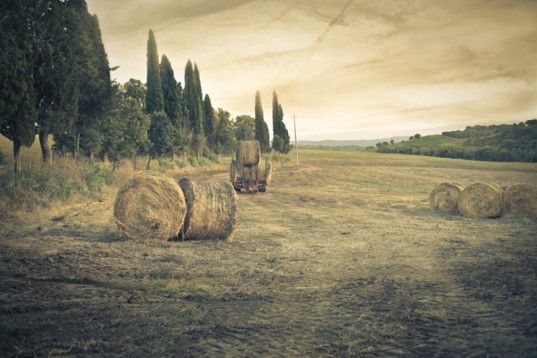 请在此输入您的文本。请在此输入您的文本。请在此输入您的文本。请在此输入您的文本。请在此输入您的文本。
请在此输入您的标题
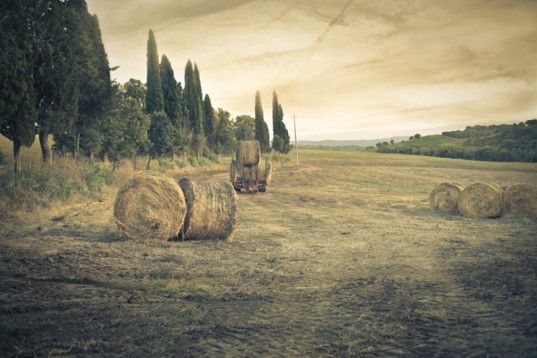 请在此输入您的文本。请在此输入您的文本。请在此输入您的文本。
1
2
CONTENTS
请在此输入您的标题
请在此输入您的文本。请在此输入您的文本。
请在此输入您的标题
请在此输入您的文本。请在此输入您的文本。
1
2
3
请在此输入您的文本。请在此输入您的文本。请在此输入您的文本。请在此输入您的文本。请在此输入您的文本。
CONTENTS
请在此输入您的标题
请在此输入您的标题
请在此输入您的文本。
请在此输入您的文本。
请在此输入您的标题
请在此输入您的文本。
1
2
3
4
CONTENTS
请在此输入您的标题
请在此输入您的标题
请在此输入您的文本。
请在此输入您的文本。
请在此输入您的标题
请在此输入您的标题
请在此输入您的文本。
请在此输入您的文本。
1
2
3
4
5
CONTENTS
请在此输入您的标题
请在此输入您的标题
请在此输入您的文本。
请在此输入您的文本。
请在此输入您的标题
请在此输入您的标题
请在此输入您的文本。
请在此输入您的文本。
请在此输入您的标题
请在此输入您的文本。
1
2
3
4
5
6
CONTENTS
请在此输入您的标题
请在此输入您的标题
请在此输入您的文本。
请在此输入您的文本。
请在此输入您的标题
请在此输入您的标题
请在此输入您的文本。
请在此输入您的文本。
请在此输入您的标题
请在此输入您的标题
请在此输入您的文本。
请在此输入您的文本。
请在此输入您的标题
请在此输入您的文本。请在此输入您的文本。请在此输入您的文本。请在此输入您的文本。请在此输入您的文本。
请在此输入您的标题
请在此输入您的文本。请在此输入您的文本。请在此输入您的文本。请在此输入您的文本。请在此输入您的文本。
请在此输入您的文本。请在此输入您的文本。请在此输入您的文本。请在此输入您的文本。请在此输入您的文本。
请在此输入您的标题
请在此输入您的文本。请在此输入您的文本。请在此输入您的文本。请在此输入您的文本。请在此输入您的文本。
1
2
3
请在此输入您的标题
请在此输入您的标题
请在此输入您的文本。请在此输入您的文本。
请在此输入您的标题
请在此输入您的文本。请在此输入您的文本。
请在此输入您的标题
请在此输入您的文本。请在此输入您的文本。
请在此输入您的标题
请在此输入您的文本。请在此输入您的文本。
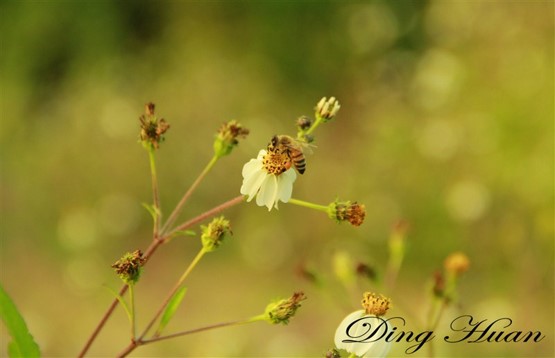 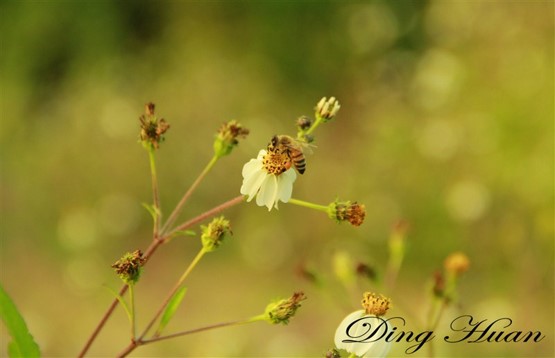 请在此输入您的文本。请在此输入您的文本。
请在此输入您的标题
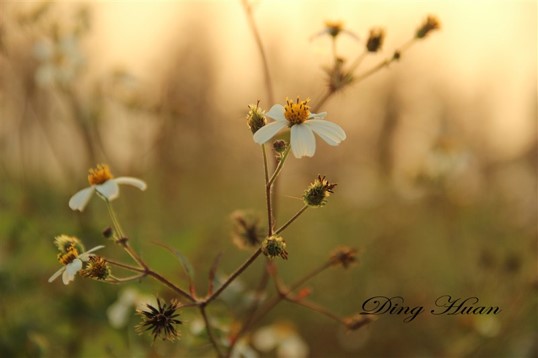 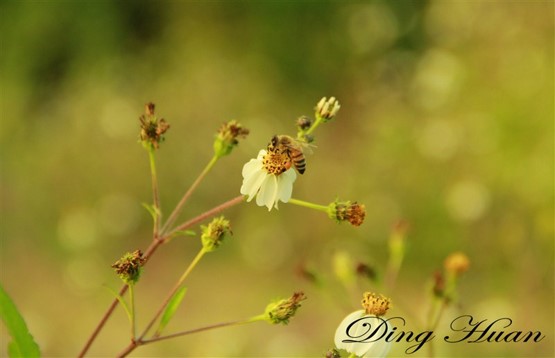 请在此输入您的文本。请在此输入您的文本。
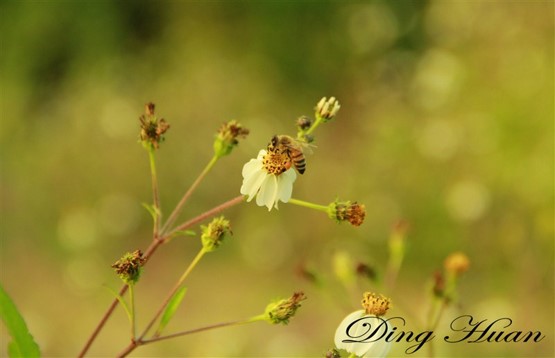 请在此输入您的标题
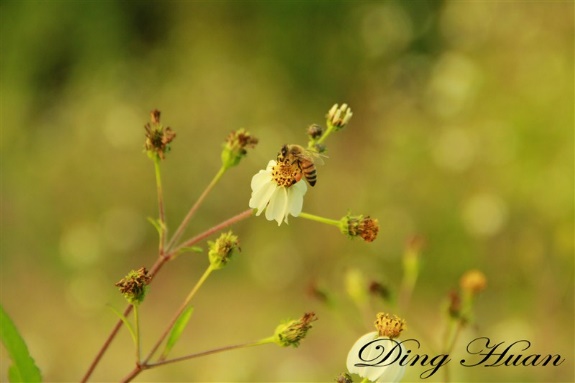 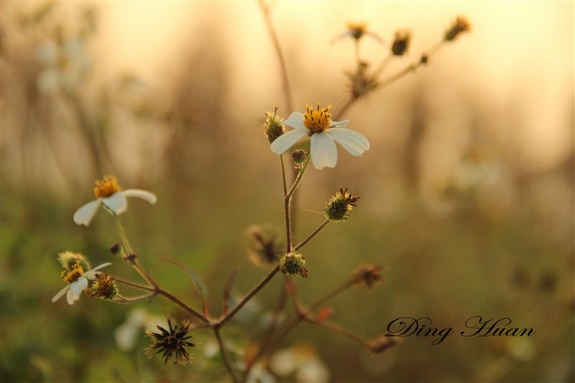 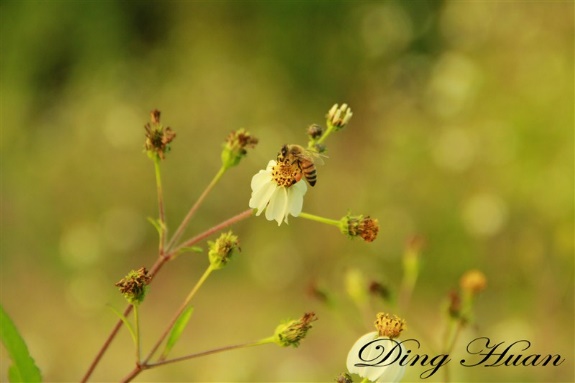 请在此输入您的标题
请在此输入您的标题
请在此输入您的标题
请在此输入您的文本。请在此输入您的文本。
请在此输入您的文本。请在此输入您的文本。
请在此输入您的文本。请在此输入您的文本。
请在此输入您的标题
请在此输入您的文本。请在此输入您的文本。请在此输入您的文本。请在此输入您的文本。请在此输入您的文本。
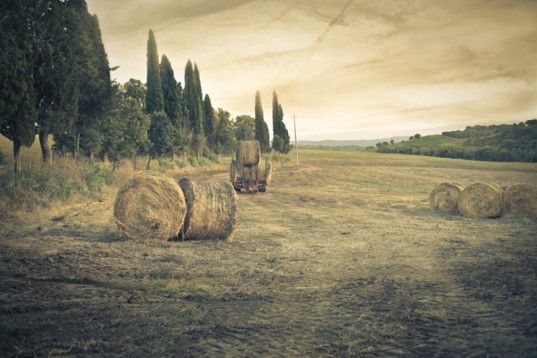 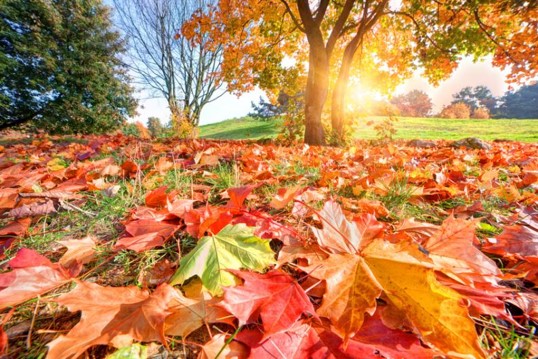 请在此输入您的标题
请在此输入您的文本。
A
B
请在此输入您的标题
请在此输入您的文本。
A
B
请在此输入您的标题
请在此输入您的标题
请在此输入您的文本。
请在此输入您的文本。
C
请在此输入您的标题
请在此输入您的文本。
A
B
请在此输入您的标题
请在此输入您的标题
请在此输入您的文本。
请在此输入您的文本。
C
D
请在此输入您的标题
请在此输入您的标题
请在此输入您的文本。
请在此输入您的文本。
请在此输入您的标题
请在此输入您的文本。
请在此输入您的标题
请在此输入您的文本。
请在此输入您的标题
请在此输入您的文本。
A
B
C
D
E
请在此输入您的标题
请在此输入您的标题
请在此输入您的文本。
请在此输入您的文本。
A
B
请在此输入您的标题
请在此输入您的标题
请在此输入您的文本。
请在此输入您的文本。
D
C
请在此输入您的标题
请在此输入您的标题
请在此输入您的文本。
请在此输入您的文本。
F
E
请在此输入您的标题
请在此输入您的标题
请在此输入您的文本。
请在此输入您的文本。
请在此输入您的文本
请在此输入您的标题
请在此输入您的标题
请在此输入您的文本。请在此输入您的文本。
请在此输入您的文本。请在此输入您的文本。
请在此输入您的文本
在此编辑标题
在此编辑标题
在此编辑标题
请在此输入您的文本。请在此输入您的文本。
请在此输入您的文本。请在此输入您的文本。
请在此输入您的文本。请在此输入您的文本。
请在此输入您的文本
编辑标题
编辑标题
编辑标题
编辑标题
请在此输入您的文本。
请在此输入您的文本。
请在此输入您的文本。
请在此输入您的文本。
请在此输入您的文本
编辑标题
编辑标题
编辑标题
编辑标题
编辑标题
请在此输入您的文本。
请在此输入您的文本。
请在此输入您的文本。
请在此输入您的文本。
请在此输入您的文本。
请在此输入您的文本
编辑标题
编辑标题
编辑标题
编辑标题
编辑标题
编辑标题
请在此输入您的文本。
请在此输入您的文本。
请在此输入您的文本。
请在此输入您的文本。
请在此输入您的文本。
请在此输入您的文本。
请在此输入您的标题
请在此输入您的文本。请在此输入您的文本。请在此输入您的文本。请在此输入您的文本。请在此输入您的文本。请在此输入您的文本。
请在此输入您的文本。
请在此输入您的文本。
请在此输入您的标题
请在此输入您的文本。请在此输入您的文本。请在此输入您的文本。请在此输入您的文本。请在此输入您的文本。请在此输入您的文本。
请在此输入您的文本。
请在此输入您的文本。
请在此输入您的文本。
请在此输入您的标题
请在此输入您的文本。请在此输入您的文本。请在此输入您的文本。请在此输入您的文本。请在此输入您的文本。请在此输入您的文本。
请在此输入您的文本。
请在此输入您的文本。
请在此输入您的文本。
请在此输入您的文本。
请在此输入您的标题
请在此输入您的文本。请在此输入您的文本。请在此输入您的文本。请在此输入您的文本。请在此输入您的文本。请在此输入您的文本。
请在此输入您的文本。
请在此输入您的文本。
请在此输入您的文本。
请在此输入您的文本。
请在此输入您的文本。
请在此输入您的标题
请在此输入您的文本。请在此输入您的文本。请在此输入您的文本。请在此输入您的文本。请在此输入您的文本。请在此输入您的文本。
请在此输入您的文本。
请在此输入您的文本。
请在此输入您的文本。
请在此输入您的文本。
请在此输入您的文本。
请在此输入您的文本。
THANKS